Изготовление фонарика из бумаги.
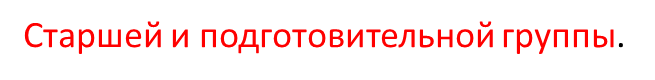 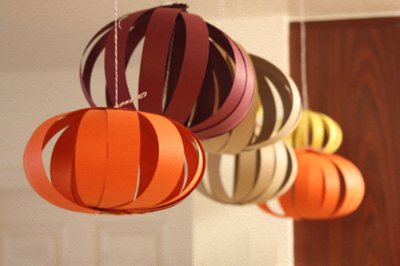 Материалы  
 Картон или плотная бумага разных цветов.  бусинки разного размера, леска, бисер, дырокол.
Для изготовления таких чудесных фонариков нужно нарезать цветную бумагу полосками одинаковой длины и ширины. Длина и ширина полосок зависит от желаемого размера фонарика.
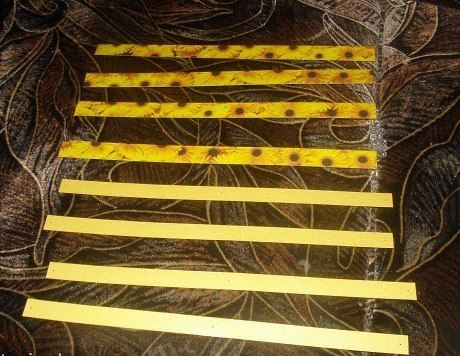 Для одного бумажного фонарика потребуется  8 полосок бумаги.
На  леску наденьте большую бусинку  и завяжите узелок.
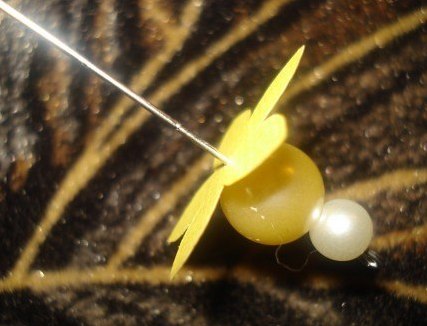 Теперь нужно сложить бумажные полоски снежинкой.
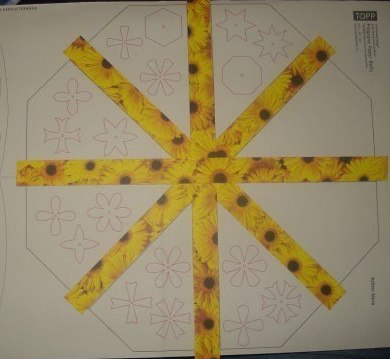 Сделайте с обоих  сторон полоски отверстия и по середине .
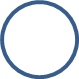 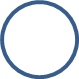 Затем продеть все полоски на леску через отверстие по середине . Набрать на леску необходимое количество бисера и бусин. Потом продеть леску по очереди через 1 и 3  отверстие.
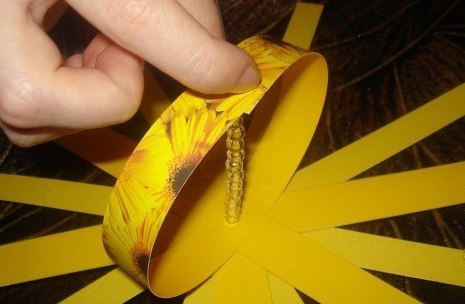 Так надеть все полоски на леску.
Когда все концы полоски будут на леске наденьте большую бусинку на леску и завяжите узелок.
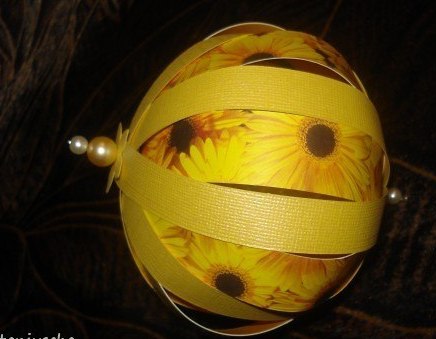 Теперь расправьте полоски, чтобы получилась форма шара. Фонарик готов!